Дидактические игры 
для развития речи
младший возраст
Подготовила воспитатель 2 младшей группы
Жарких Виктория Андреевна
Санкт-Петербург 2014
Виды дидактических игр для развития речи:
 
игры с предметами (игрушками, природным материалом и пр.);
настольные печатные игры; 
словесные игры.
«Чудесный мешочек»
(«что за предмет?»)
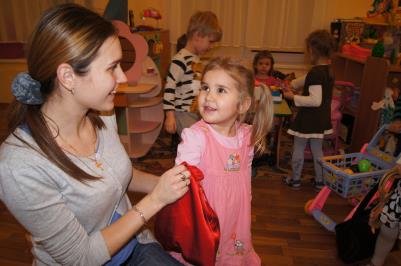 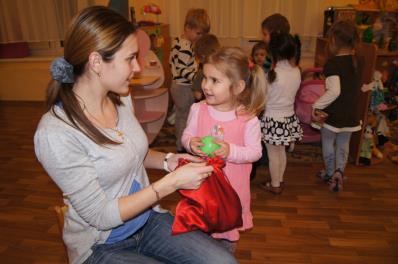 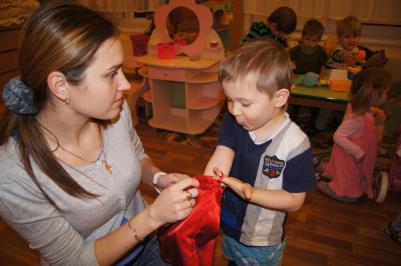 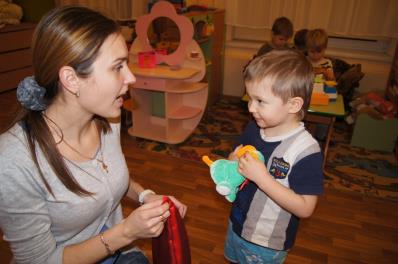 «Чудесный мешочек»
Цель: 
Развивать тактильные ощущения;
Упражнять детей в четком произношении слов; 
Обогащать словарный запас, развивать связную речь; 
Учить детей подбирать характеристики предметов, верно обозначать их прилагательными.
Составь сказку 
(по картинкам)
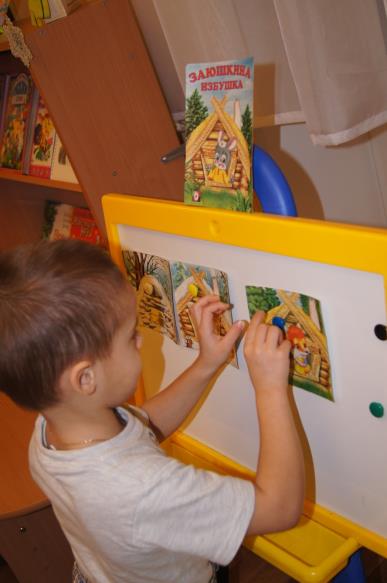 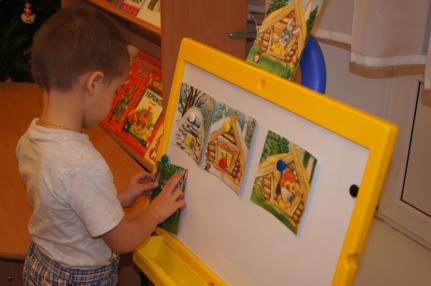 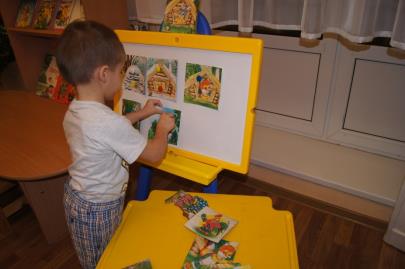 «Составь сказку» (по картинкам)

Цель: 
Закрепить знания детей известных сказок;
Упражнять в восстановлении сюжетов известных сказок по картинкам;
Развивать связную речь (название персонажей, описание их особенностей, краткий пересказ сюжета).
«Найди семью детенышу»
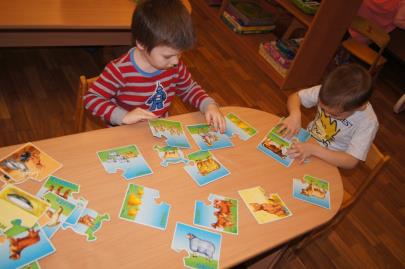 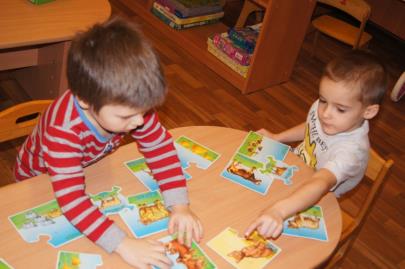 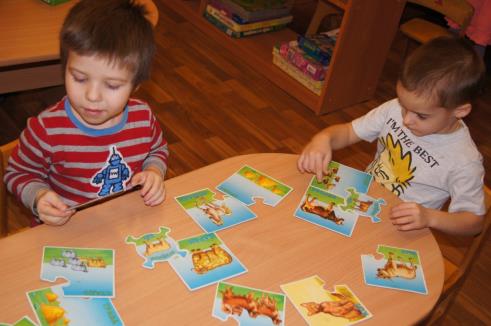 «Найди семью детенышу»

Цель:

Обогащать словарный запас детей;
Формировать грамматический строй речи; 
Развивать связную речь;
Составление рассказа
«Важные профессии»
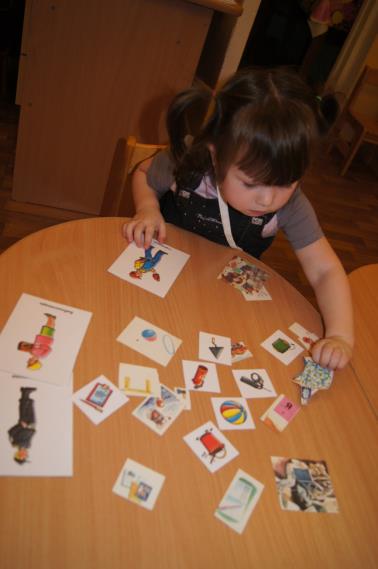 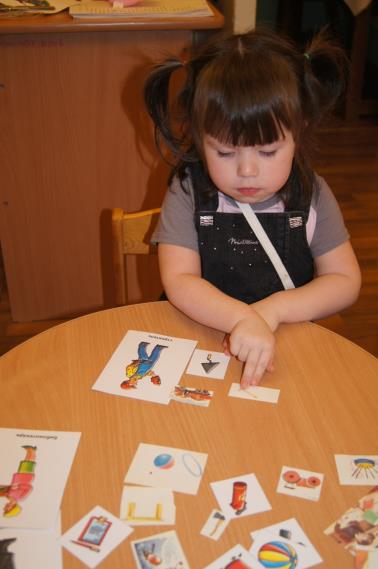 «Важные профессии»
Цель:
Закреплять знания детей о важных профессиях;
Обогащать словарный запас, подбирая картинки с предметами, подходящими к данной профессии, и называя их;
Формируем грамматический строй речь;
Развиваем связную речь
Лото «Веселые человечки»
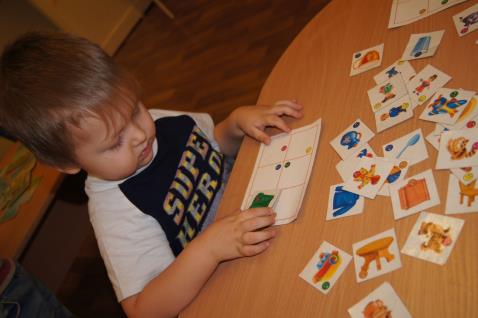 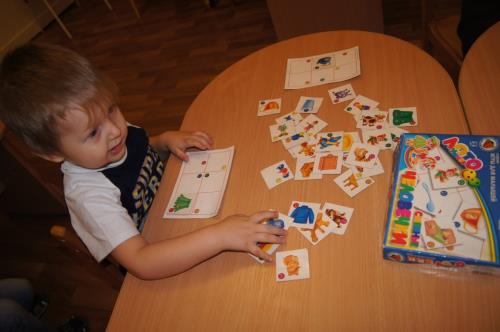 Лото «Веселые человечки»
Цель:
Обогащать словарный запас, учить правильно и четко произносить слова;
Использовать обобщающие понятия;
Развивать грамматический строй речи

Ход игры: Детям предлагаются карточки с изображением 6 цветных человечков. Соответственно этим человечкам дети должны подобрать картинки.

Задача: Как можно быстрее заполнить свою карточку.
Пазлы «Времена года»
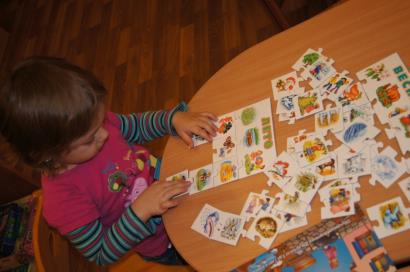 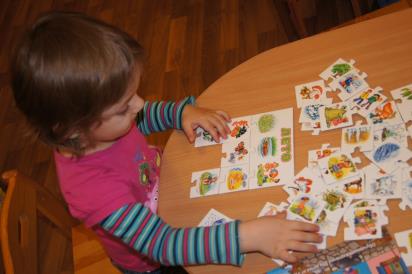 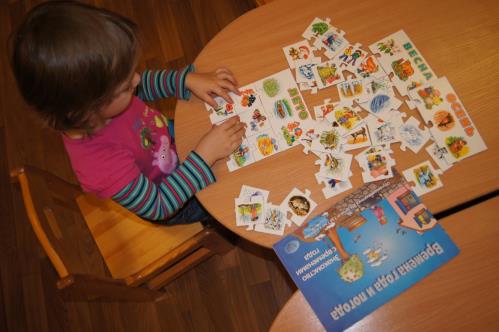 Пазлы «Времена года»
Цель:
Закрепить основные признаки каждого времени года;
Формировать грамматический строй речи, связную речь;
Обогащать словарный запас.

Ход игры: К определенному времени года подбираются пазлы с картинками характерных примет и соответствующей погоды.
«Передай игрушку»
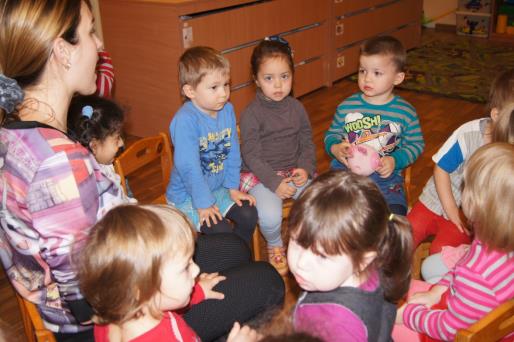 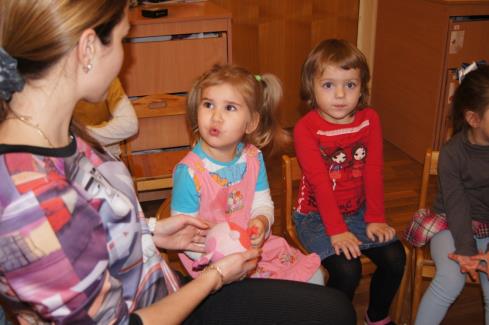 «Передай игрушку»

 Цель:
Активизировать словарный запас детей;
Упражнять в правильном звукопроизношении и формировать грамматический строй речи.

Ход игры: Игра проводится с подгруппой детей. Дети передают друг другу игрушку и называют слова на определенную тему, заданную воспитателем.
«Один против всех»
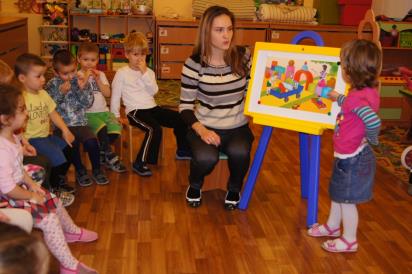 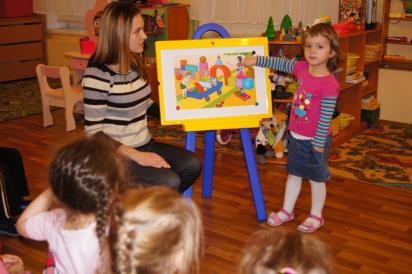 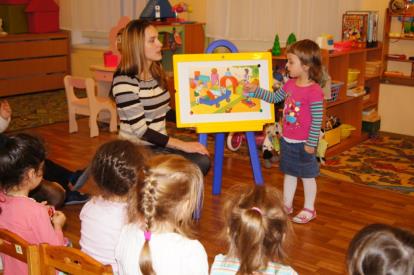 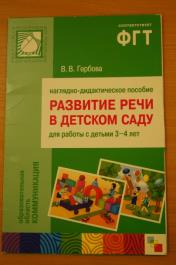 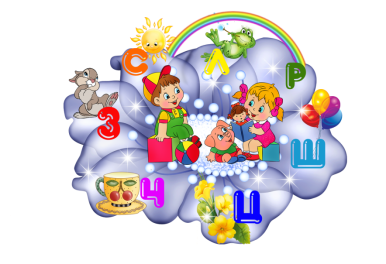 «Один против всех»
Цель:
Учить детей правильно задавать вопросы и отвечать на них;
Формировать грамматический строй речи и связную речь.
Материал: Сюжетные картинки или иллюстрации к сказкам.
Ход игры: Ребенку предлагается по известной картинке задавать детям вопросы на которые они должны правильно ответить, дополняя друг друга. Или наоборот.
Спасибо 
за внимание!